Dung dịch bão hoà
Giai đoạn sau
Giai đoạn đầu
Nước muối
Muối
Nước
Muối không tan
Dung dịch chưa bão hoà
*Nhận xét:
Hiện tượng:
- Ở giai đoạn đầu ta có dung dịch muối, dung dịch này vẫn có thể hoà tan thêm muối
Ta có dung dịch chưa bão hoà.
- Ở giai đoạn sau ta được một dung dịch muối không thể hoà tan thêm muối
Ta có dung dịch bão hoà.
ĐẶT VẤN ĐỀ
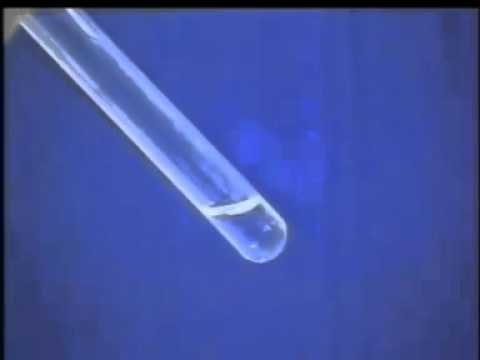 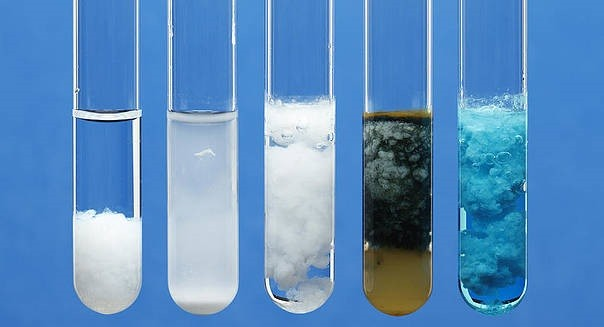 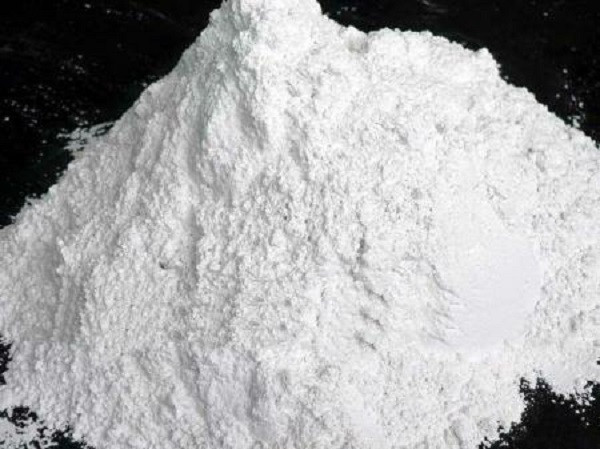 CaCO3
Canxicacbonat
Lắc đều
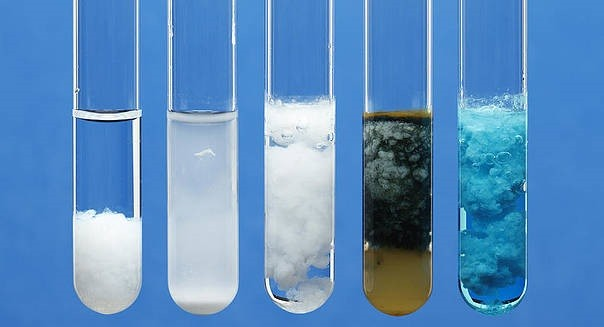 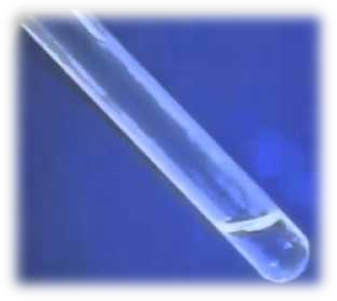 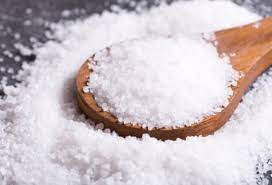 Lắc đều
NaCl
Muối ăn
Phiếu học tập số 1
Câu 1: Nhận xét hiện tượng ở 2 cốc.
Câu 2: Em có nhận xét như thế nào về độ tan các chất?
Câu 3:Dựa vào bảng sau, độ tan của chất rắn phụ thuộc vào yếu tố nào?





Câu 4: Liên hệ thực tế, cách bảo quản bia, nước ngọt có gas… Trình bày yếu tố ảnh hưởng đến độ tan của chất khí?
Câu 5: Vậy yếu tố nào ảnh hưởng đến độ tan?
Câu 6: Tra bảng tính tan và cho biết chất nào có khả năng tan trong nước: H2SiO3; NaCl; KNO3; AgCl; Al(OH)3; Na2SO4
ĐẶT VẤN ĐỀ
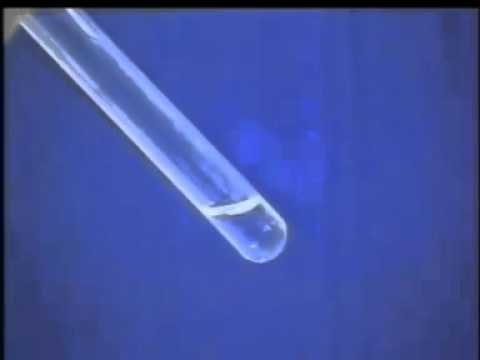 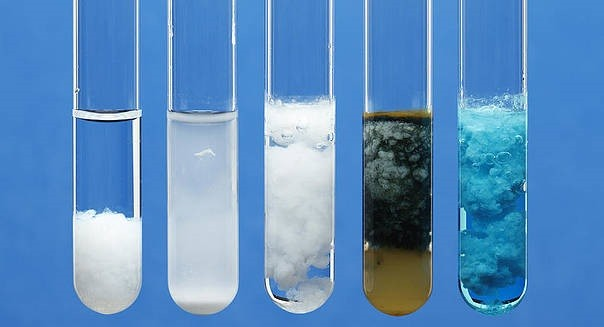 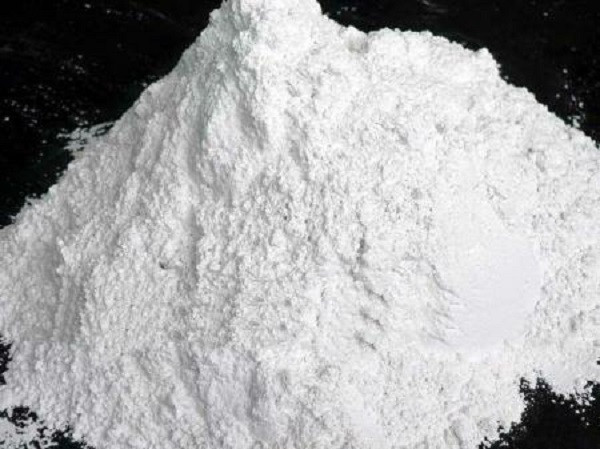 Không tan
Có tan
CaCO3
Canxicacbonat
Lắc đều
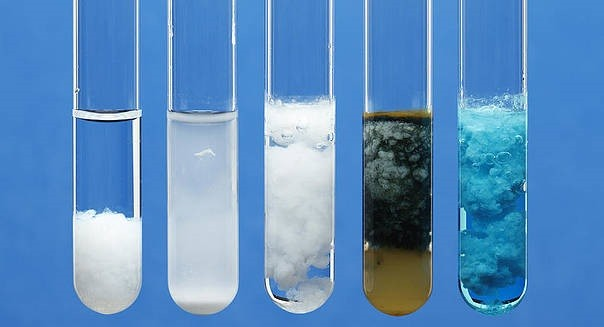 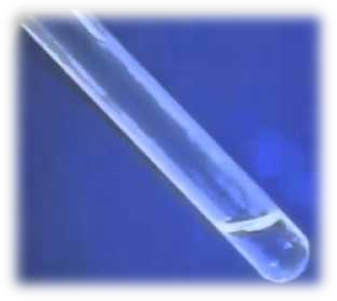 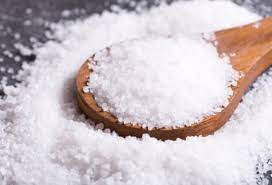 Lắc đều
NaCl
Muối ăn
Phiếu học tập số 1
Câu 1: Nhận xét hiện tượng ở 2 cốc.
Câu 2: Em có nhận xét như thế nào về độ tan các chất?
Câu 3:Dựa vào bảng sau, độ tan của chất rắn phụ thuộc vào yếu tố nào?



Câu 4: Liên hệ thực tế, cách bảo quản bia, nước ngọt có gas… Trình bày yếu tố ảnh hưởng đến độ tan của chất khí?
Câu 5: Vậy yếu tố nào ảnh hưởng đến độ tan?
Câu 6: Tra bảng tính tan và cho biết chất nào có khả năng tan trong nước: H2SiO3; NaCl; KNO3; AgCl; Al(OH)3; Na2SO4
→ Độ tan của các chất không giống nhau
Nhiệt độ
- Khi nhiệt độ tăng thì độ tan của phần lớn các chất rắn cũng tăng
→ Áp suất
→ Áp suất và nhiệt độ
NaOH
BaSO4
t
K
Phiếu học tập số 1
Câu 1: Nhận xét hiện tượng ở 2 cốc.
Câu 2: Em có nhận xét như thế nào về độ tan các chất?
Câu 3:Dựa vào bảng sau, độ tan của chất rắn phụ thuộc vào yếu tố nào?



Câu 4: Liên hệ thực tế, cách bảo quản bia, nước ngọt có gas… Trình bày yếu tố ảnh hưởng đến độ tan của chất khí?
Câu 5: Vậy yếu tố nào ảnh hưởng đến độ tan?
Câu 6: Tra bảng tính tan và cho biết chất nào có khả năng tan trong nước: H2SiO3; NaCl; KNO3; AgCl; Al(OH)3; Na2SO4
→ Độ tan của các chất không giống nhau
Nhiệt độ
- Khi nhiệt độ tăng thì độ tan của phần lớn các chất rắn cũng tăng
→ Áp suất
→ Áp suất và nhiệt độ
→ Tan: NaCl; KNO3; Na2SO4
Bài 6 NỒNG ĐỘ DUNG DỊCH
- Độ tan (S) của một chất trong nước là số gam chất đó hoà tan trong 100 gam nước để tạo thành dung dịch bão hoà ở một nhiệt độ, áp suất xác định.
I. Độ tan của một chất trong nước
1. Định nghĩa
2. Cách tính độ tan của một chất trong nước
VÍ DỤ 1: Ở 25OC khi hòa tan 36 g NaCl vào 100 g nước thì người ta thu được dung dịch NaCl bão hòa.
 Ta nói độ tan của NaCl Ở 25OC là 36g.
                                 SNaCl (25C)  = 36g
VÍ DỤ 2: Ở 60 độ C, Khi hòa tan 120g KNO3 vào 100g nước thì người ta thu được dung dịch KNO3 bão hòa.
Ta nói độ tan của KNO3 ở 60 độ C là 120g.
                                  SKNO3 (25C)  = 120g
RÚT RA CÔNG THỨC TÍNH ĐỘ TAN?
Bài 6 NỒNG ĐỘ DUNG DỊCH
I. Độ tan của một chất trong nước
1. Định nghĩa
2. Cách tính độ tan của một chất trong nước
Phiếu học tập số 2
Bài 1: Tính độ tan của muối sodium nitrate( NaNO3) ở 0oC, biết để tạo ra dung dịch NaNO3 bão hoà người ta cần hoà tan 14,2 gam muối trong 20gam nước?





Bài 2: Ở 18oC, 250 gam nước hoà tan được 53g Na2CO3 để được dung dịch bão hoà. Vậy 100 gam nước hoà tan được x g Na2CO3
Bài 6 NỒNG ĐỘ DUNG DỊCH
I. Độ tan của một chất trong nước
Tiến hành thí nghiệm: Hoà tan đường vào 2 cốc nước cùng thể tích là 250oC, nhưng có nhiệt độ 30oC và 60oC.
1. Định nghĩa
2. Cách tính độ tan của một chất trong nước
3. Ảnh hưởng của nhiệt độ đến độ tan của chất rắn trong nước
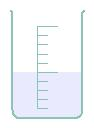 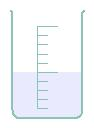 60oC
30oC
- Khi tăng nhiệt độ, độ tan của hầu hết các chất rắn đều tăng
- Có một số chất rắn, khi tăng nhiệt độ độ tan lại giảm.
Bài 6 NỒNG ĐỘ DUNG DỊCH
I. Độ tan của một chất trong nước
1. Định nghĩa
2. Cách tính độ tan của một chất trong nước
3. Ảnh hưởng của nhiệt độ đến độ tan của chất rắn trong nước
II. Nồng độ phần trăm
1. Nồng độ phần trăm
Những con số này có ý nghĩa gì?
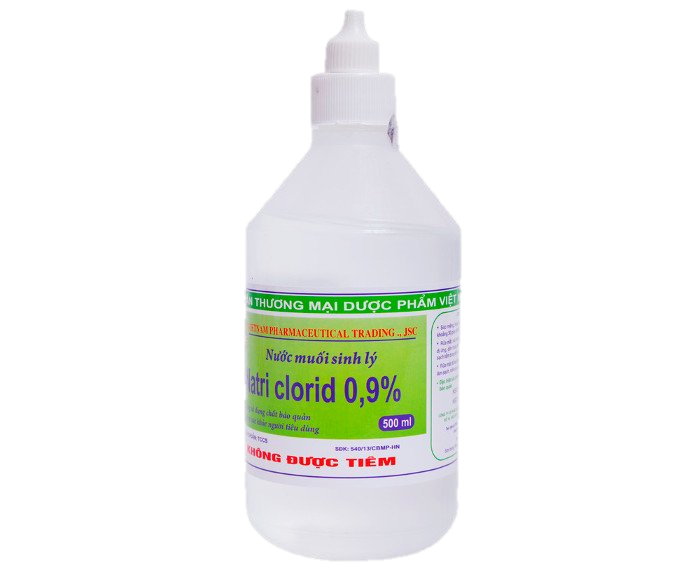 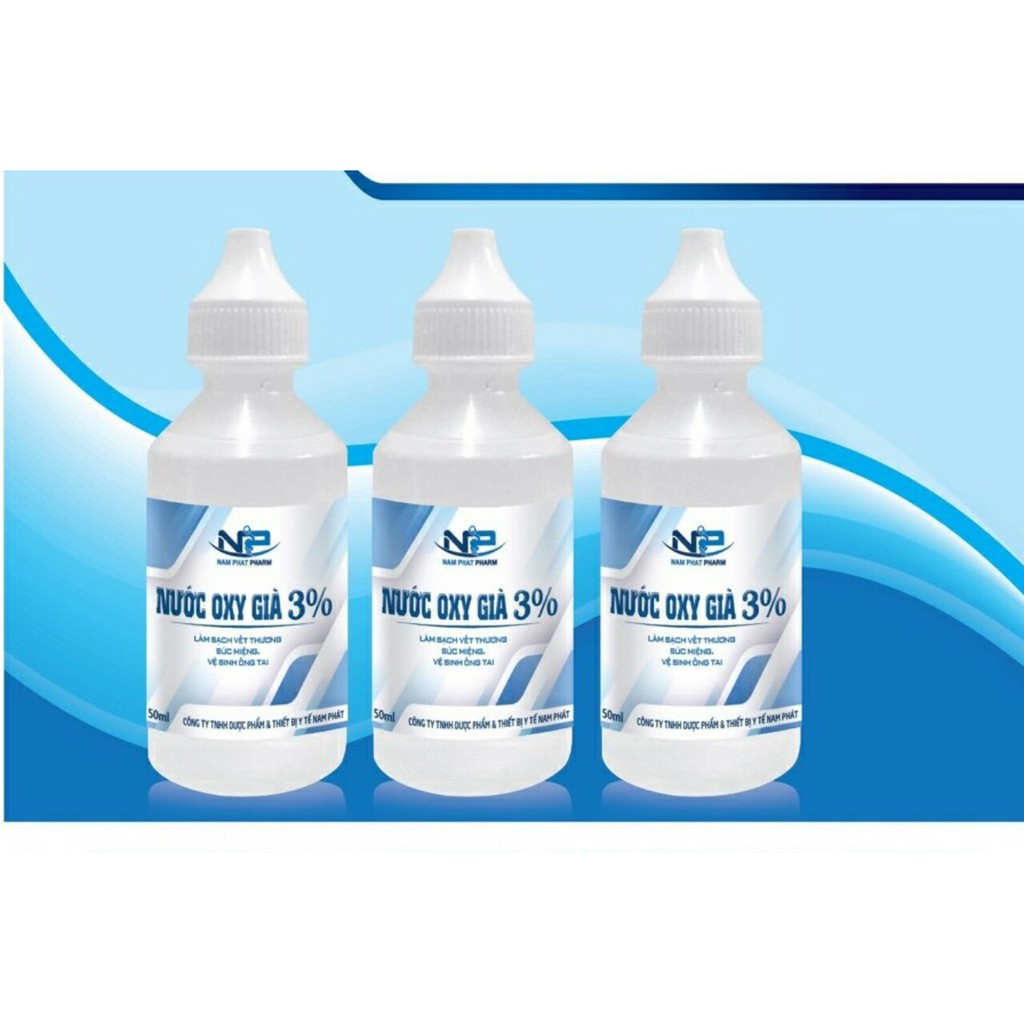 - Trong 100 gam dung dịch nước oxi già 3% (thành phần chính là H2O2) có 3 gam H2O2.
Vậy Nồng độ phần trăm của dung dịch là gì?
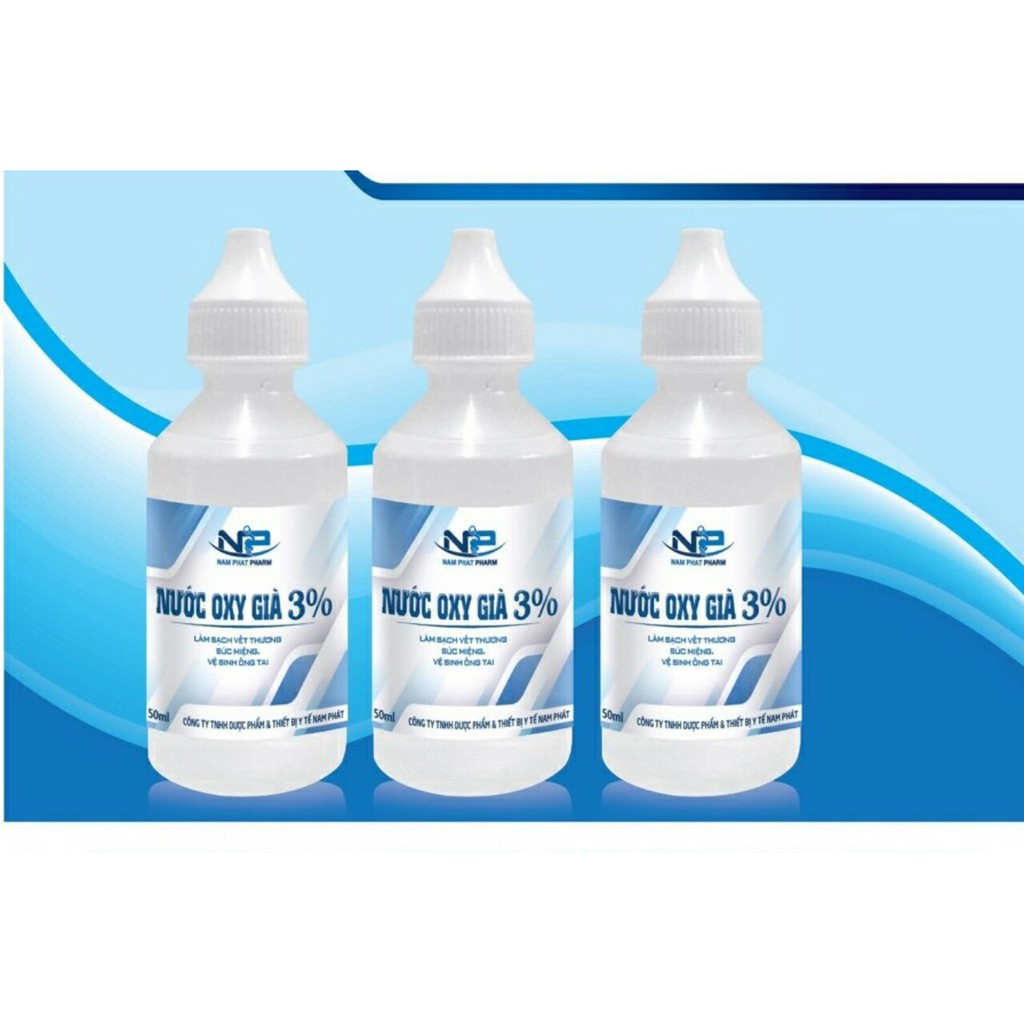 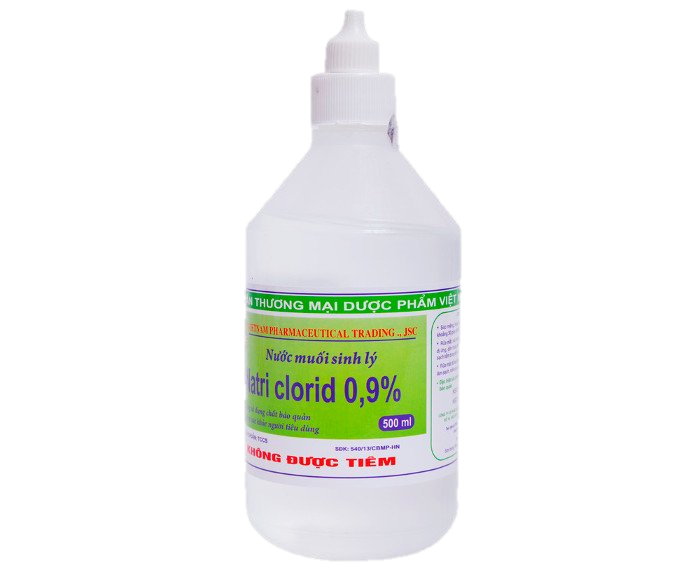 Bài 6 NỒNG ĐỘ DUNG DỊCH
I. Độ tan của một chất trong nước
Nồng độ % (kí hiệu C%) của một dung dịch cho ta biết số gam chất tan có trong 100g dung dịch.
1. Định nghĩa
2. Cách tính độ tan của một chất trong nước
3. Ảnh hưởng của nhiệt độ đến độ tan của chất rắn trong nước
II. Nồng độ phần trăm
1. Nồng độ phần trăm
Tài liệu được chia sẻ bởi Website VnTeach.Com
https://www.vnteach.com
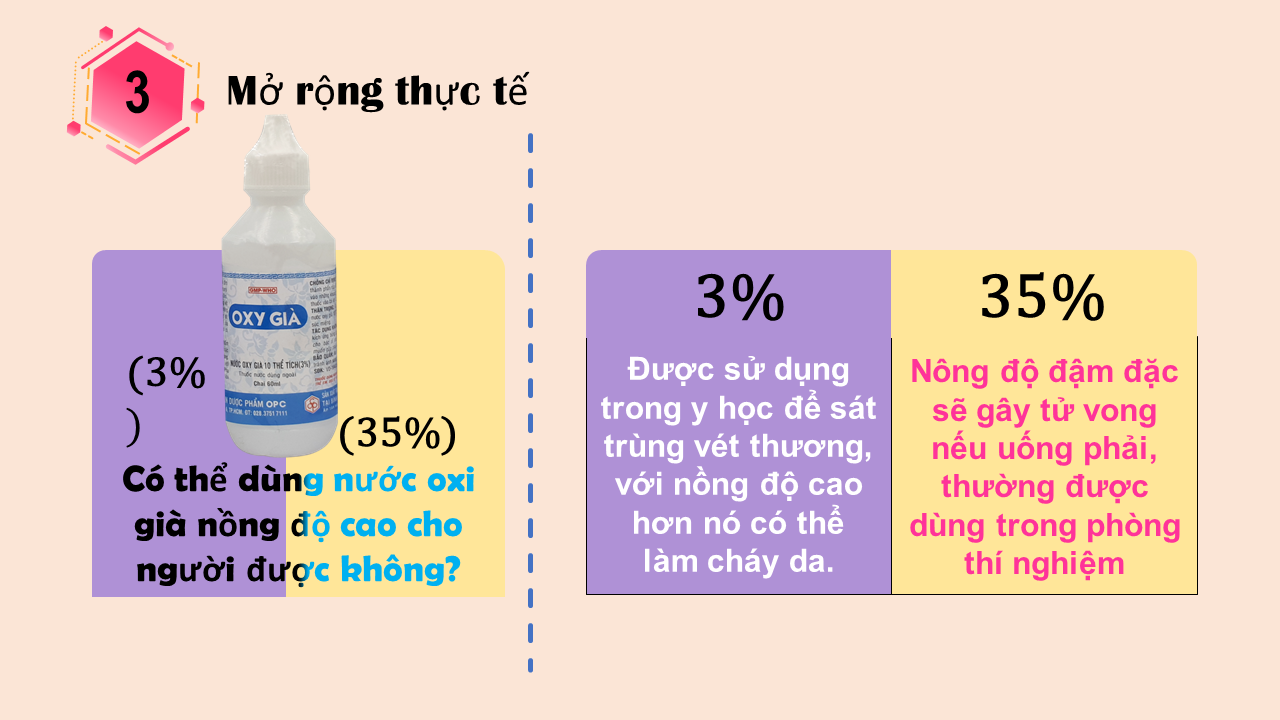 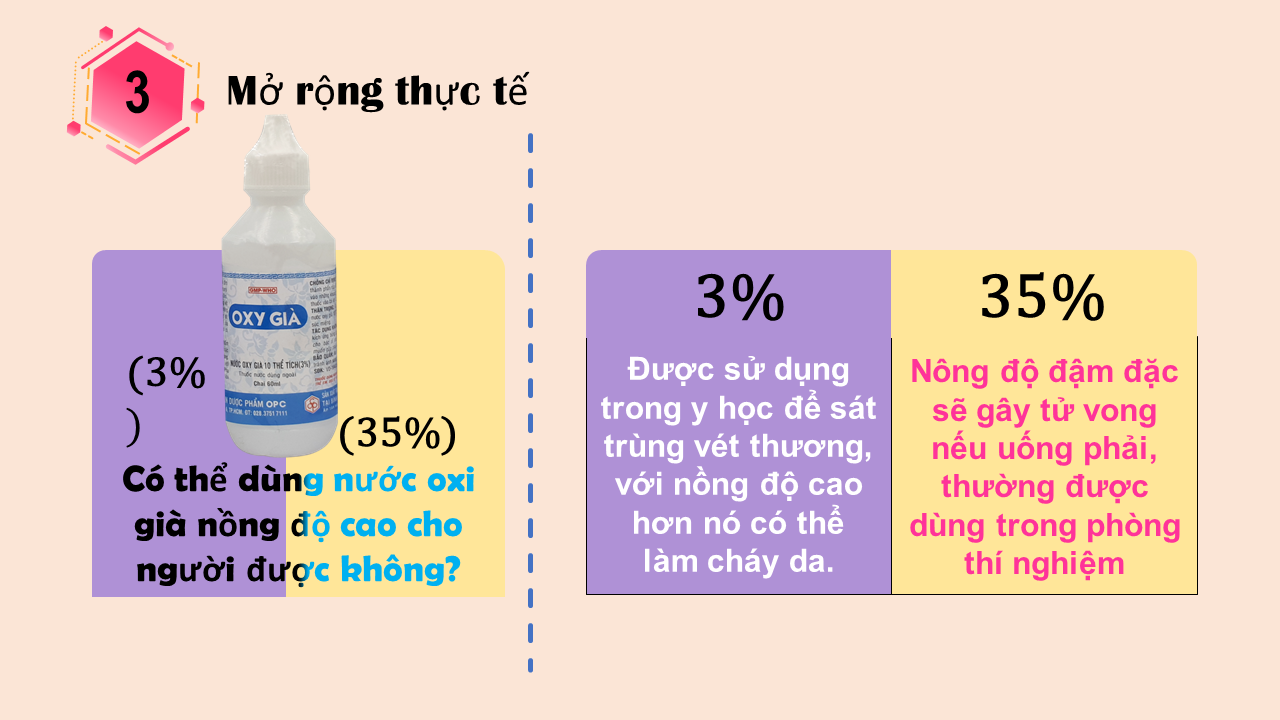 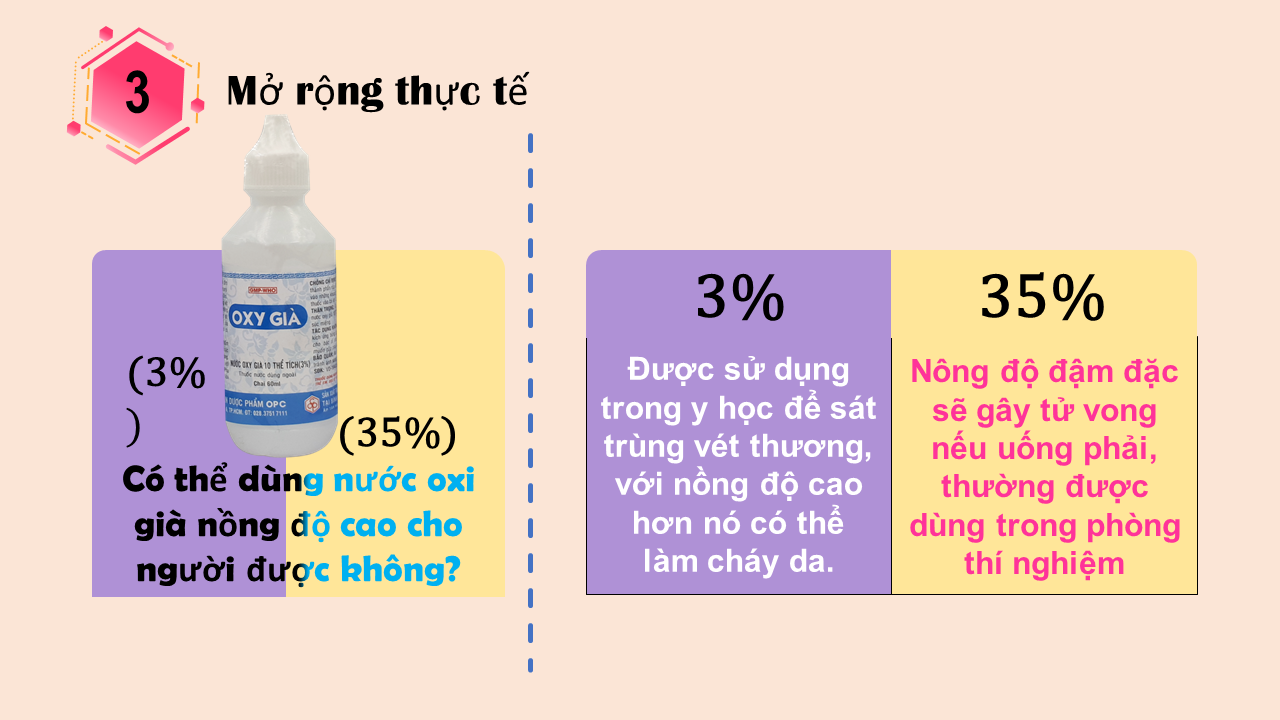 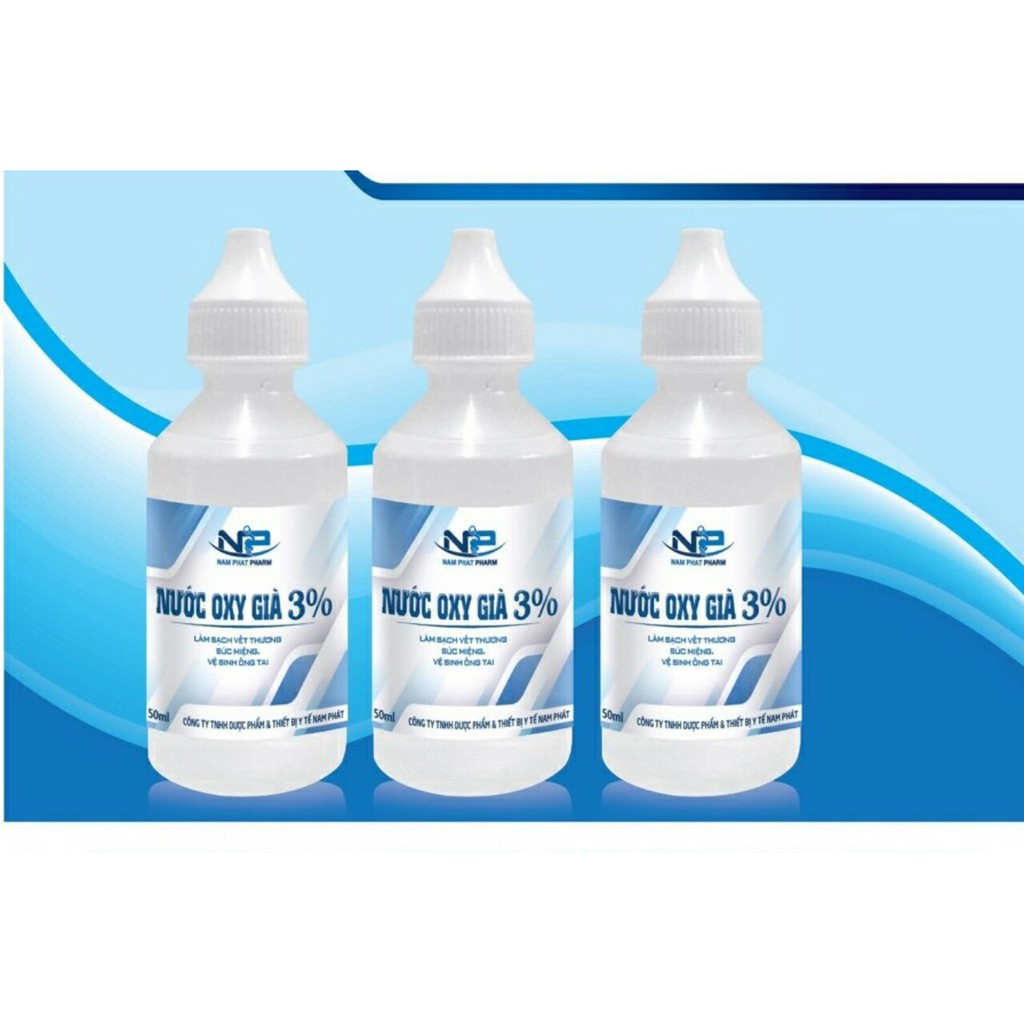 35%
3%
Có thể dùng nước oxi già nồng độ cao cho người được không?
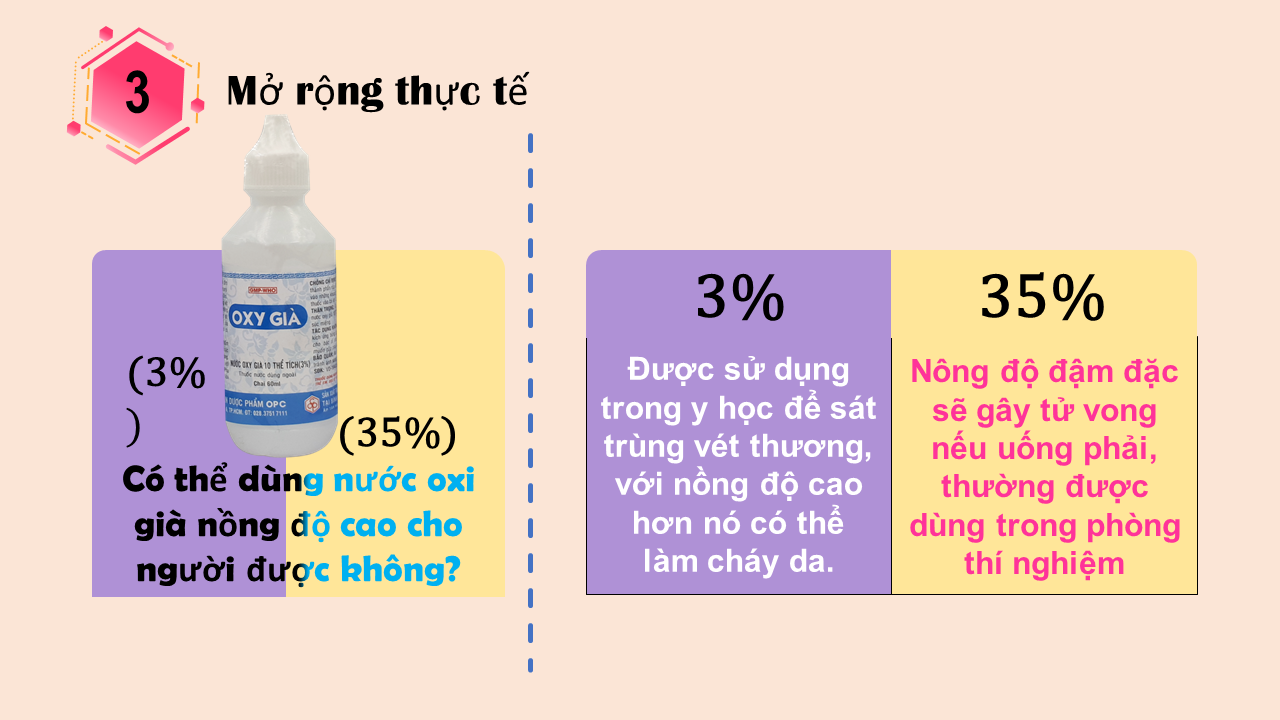 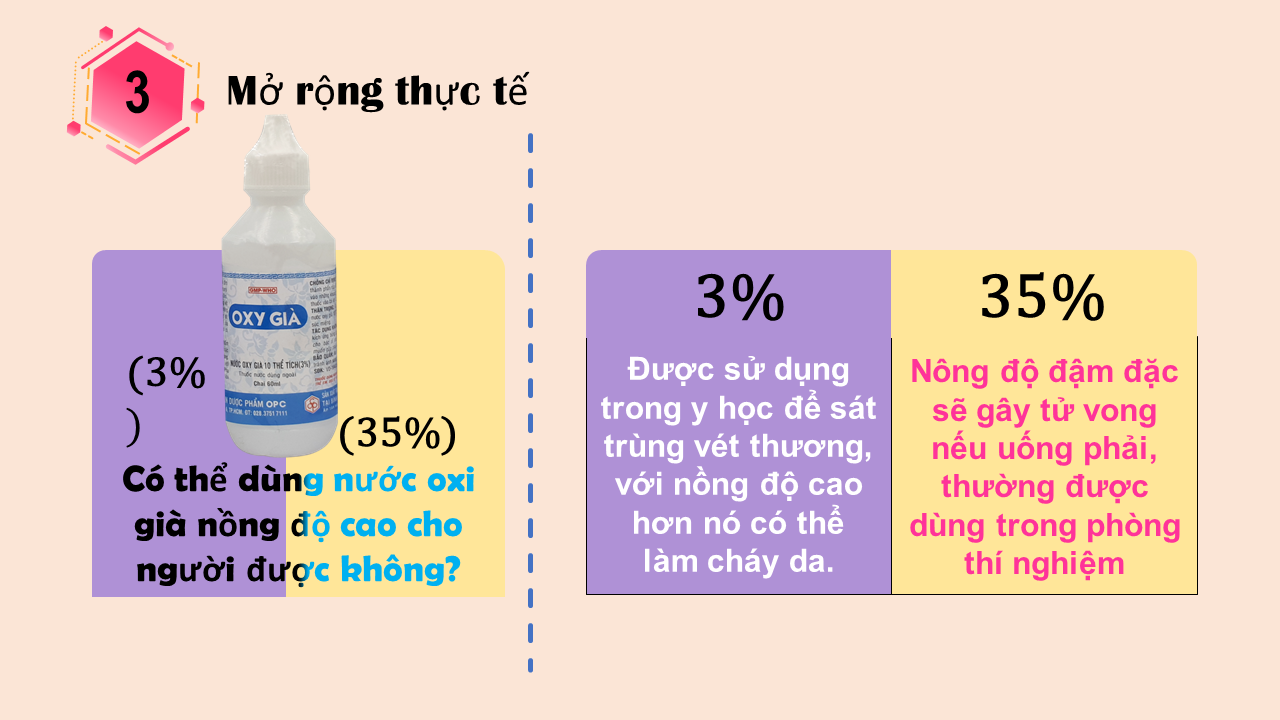 35%
3%
Dùng trong y học để sát trùng vết thương, với nồng độ cao có thể làm cháy da
Nồng độ đậm đặc sẽ gây tử vong nếu uống phải, thường được dùng trong PTN
Hòa tan 8 gam NaCl vào 152 gam nước
Xác định dung môi, chất tan, dung dịch?
Tính khối lượng dung dịch thu được?
Tính tỉ lệ phần trăm về khối lượng của NaCl có trong dung dịch thu được?
NaCl
8 gam
H2O
152 gam
NaCl
160 gam
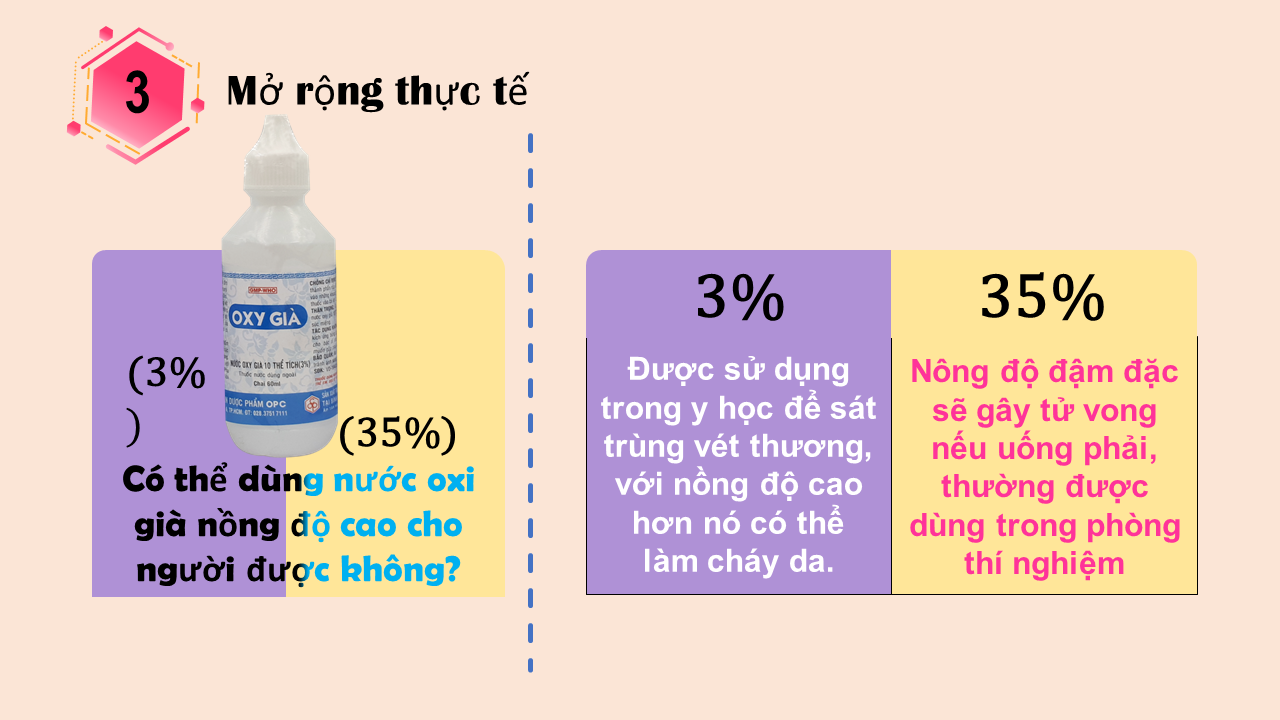 Ô STAR
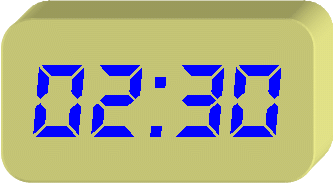 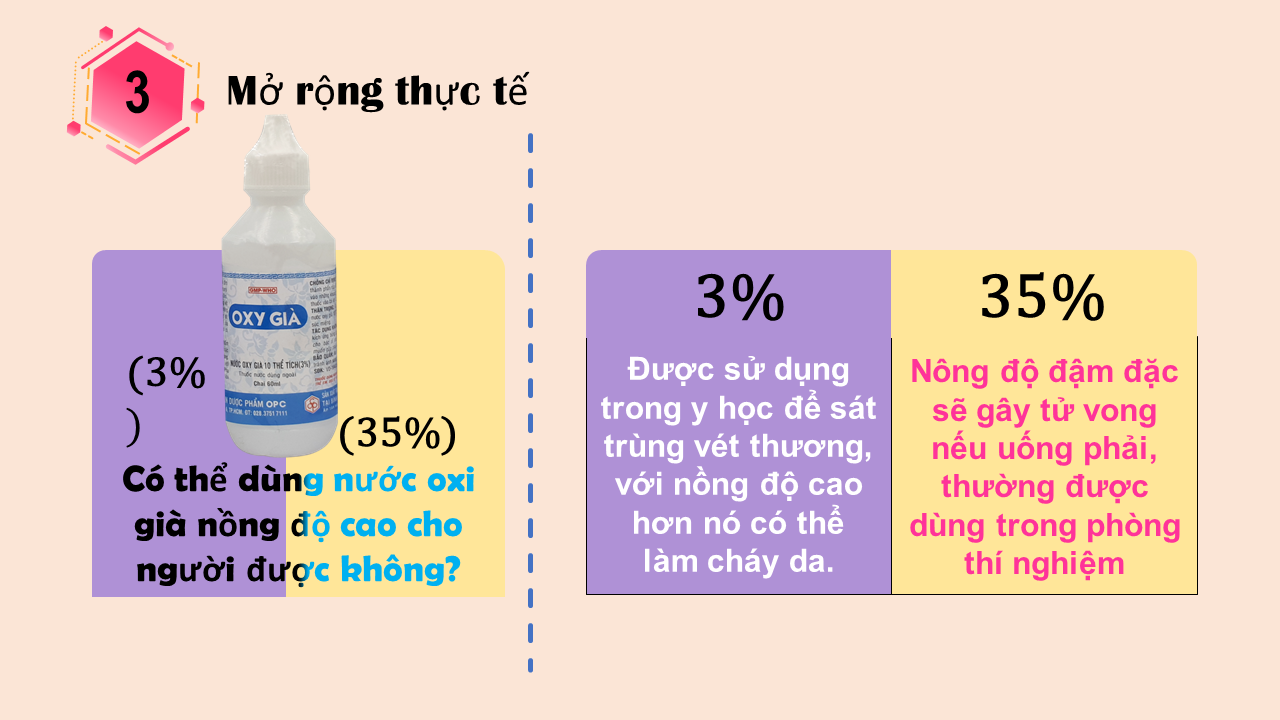 Ô STAR
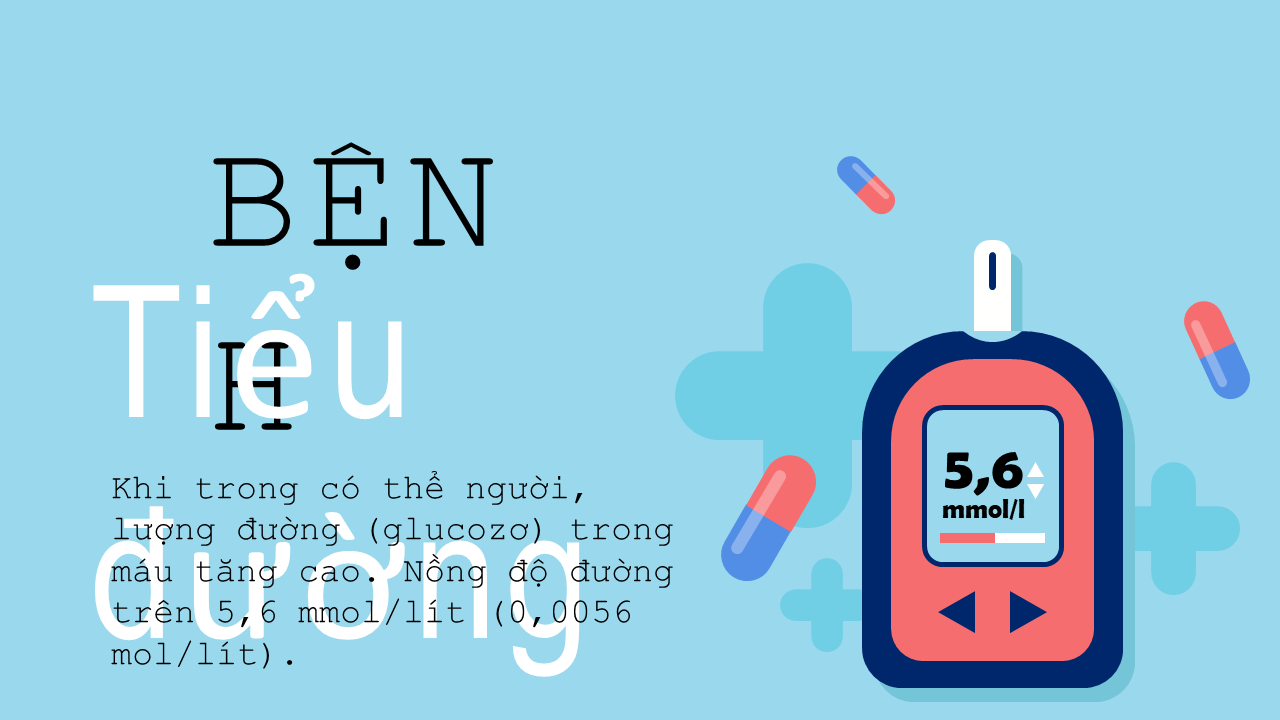 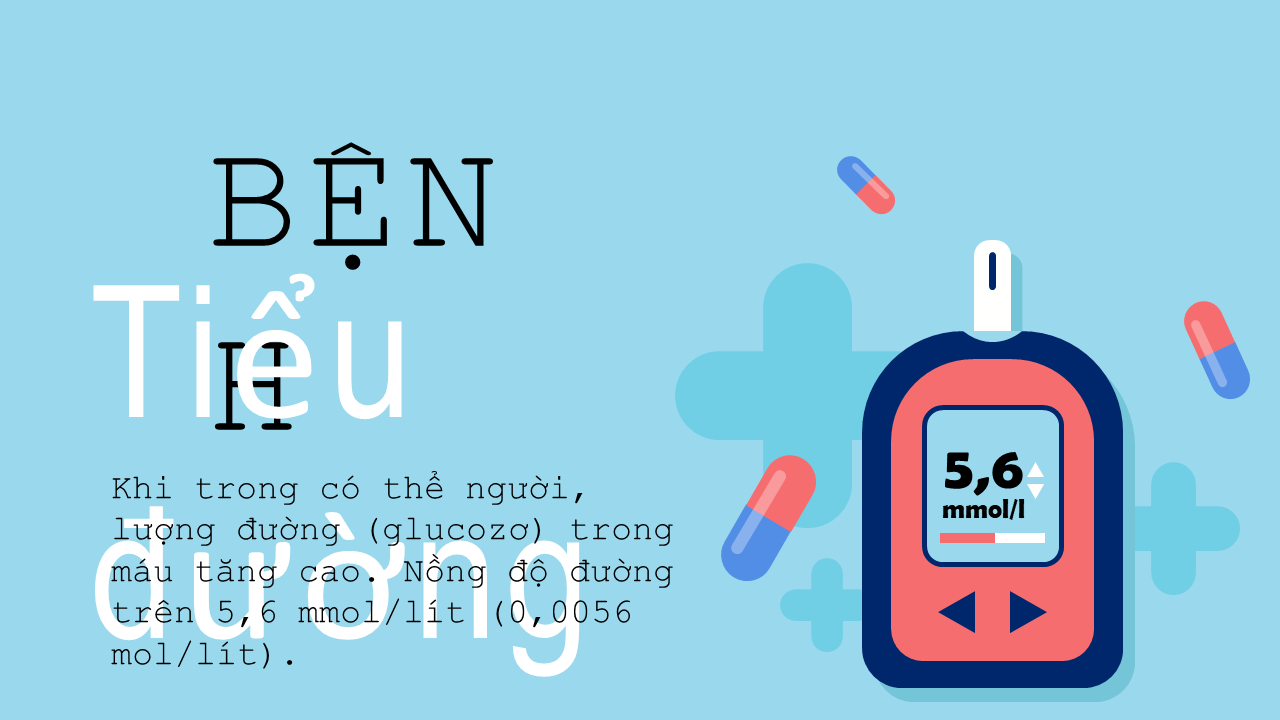 BỆNH TIỂU ĐƯỜNG:Khi trong cơ thể người, lượng đường (glucozơ) trong máu tăng cao. Nồng độ đường trên 5,6 mmol/lít (0,0056 mol/lít)
Nồng độ mol là gì?
1lit dd
1lit dd
1lit dd
3 mol NaOH
1 mol NaOH
2 mol NaOH
40(g)
120(g)
80(g)
CM = 1 (mol/l)
CM = 3 (mol/l)
CM = 2 (mol/l)
Cốc 1
Cốc 2
Cốc 3
Bài 6 NỒNG ĐỘ DUNG DỊCH
I. Độ tan của một chất trong nước
Nồng độ của dung dịch ( kí hiệu C(M) cho biết số mol chất tan có trong 1 lít dung dịch.
1. Định nghĩa
2. Cách tính độ tan của một chất trong nước
3. Ảnh hưởng của nhiệt độ đến độ tan của chất rắn trong nước
II. Nồng độ phần trăm
1. Nồng độ phần trăm
2. Nồng độ phần mol
Ví dụ 1: Hoà tan 1 mol H2SO4  vào nước thu được 2 lit dung dịch. Tính nồng độ mol của dung dịch đó?
Giải:
Cứ 2 lit dd có 1 mol chất tan(H2SO4)
Vậy 1 lit dd có x mol chất tan
1 lit dd có 0,5 mol H2SO4 nên nồng độ của dd là 0,5 mol/l (0,5M)
Tổng quát:
Cứ V lit dd có n mol chất tan
Vậy 1 lit dd có CM mol chất tan
Bài 6 NỒNG ĐỘ DUNG DỊCH
I. Độ tan của một chất trong nước
1. Định nghĩa
2. Cách tính độ tan của một chất trong nước
Trong đó:
- CM: nồng độ mol.
- n: Số mol chất tan.
- V: thể tích dd.
3. Ảnh hưởng của nhiệt độ đến độ tan của chất rắn trong nước
II. Nồng độ phần trăm
1. Nồng độ phần trăm
2. Nồng độ phần mol
Phiếu học tập số 4
Bài 1: Hoà tan 6.5g Zn cần vừa đủ Vml dd HCl 2 M.
   a/ Viết PTPƯ.
   b/ Tính Vml 
   c/ Tính Vkhí thu được (đktc).
   d/ Tính mmuối tạo thành.
? Hãy xác định dạng bài tập trên.
? Nêu các bước giải bài tập tính theo PTHH.
Bài 2: Trong 200 ml dd có hoà tan 16g NaOH. Tính nồng độ mol của dd.  
Tính khối lượng H2SO4 có trong 50 ml dd H2SO4 2M.
Bài 3: Trộn 2 l dd đường 0.5 M với 3 l dd đường 1 M. Tính nồng độ mol của dd sau khi trộn.
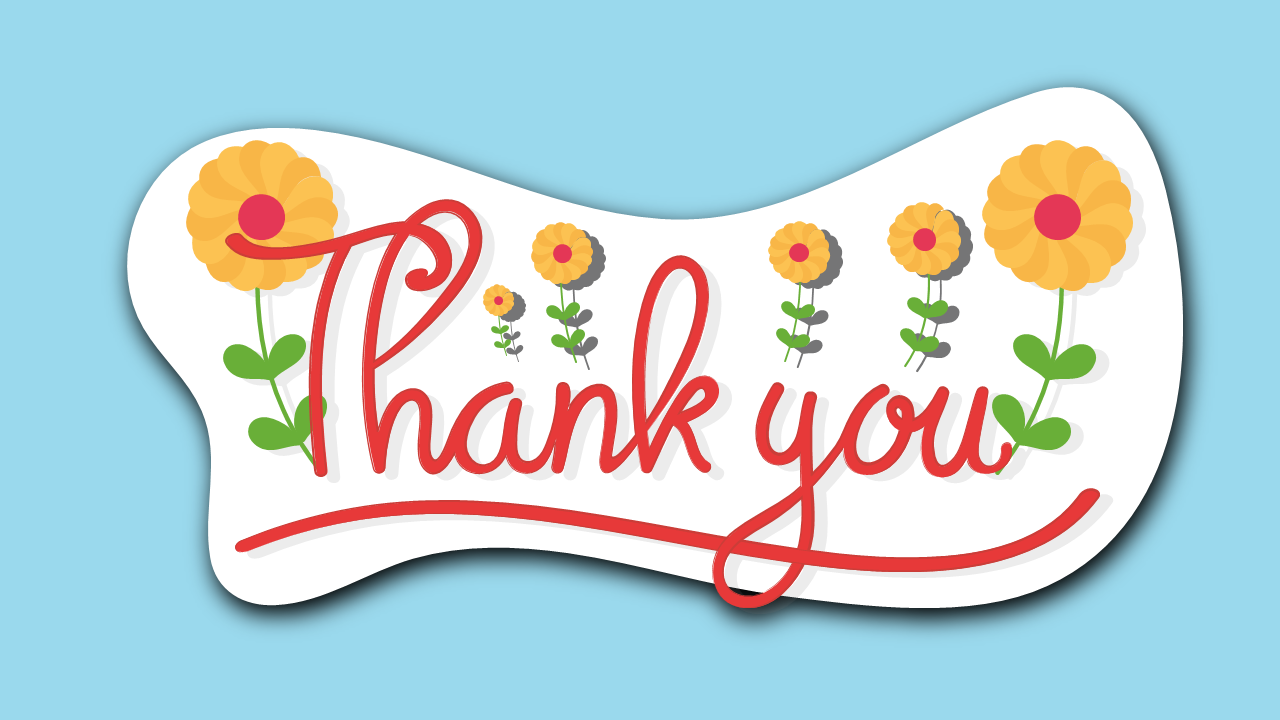